“复工证”申请表填写规范
ID：空白，无需填写
姓名：身份证/台胞证/护照的证件姓名
证件类型：身份证/台胞证/护照（固定值）
证件号码：身份证/台胞证/护照的证件号码
单位名称：与白名单保持一致
统一社会信用代码：与白名单保持一致
单位地址：员工实际返岗地点
性别：男/女（固定值）
手机号码：如实填写
住址：如实填写（具体到所住楼栋）
行政区：如实填写
（16个区标准名称，如浦东新区、黄浦区等）
所属街镇：如实填写
所属居村委：如实填写
是否密接：是/否（固定值）
是否次密接：是/否（固定值）
所在楼栋7天内是否有阳：是/否（固定值）
是否密接所在楼栋：是/否（固定值）
小区封控情况：是/否（固定值）
单位意见：同意/不同意（固定值）
有效范围：上海市（固定值）
签发单位：空白，无需填写
证照编号：空白，无需填写
证照类型：空白，无需填写
制证时间：空白，无需填写
注销：是/否（固定值），不填写将默认为否
生效日期：员工返岗日期
（如：20220501；不填写将默认为制证日期）
有效期：员工返岗复工时长
（单位：天；不填写将默认为长期复工）
复工类型：长期复工/点式复工/轮换
（固定值，不填写将默认为长期复工）
“复工证”申请表样例
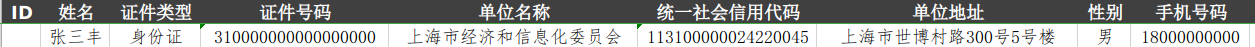 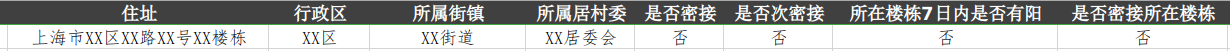 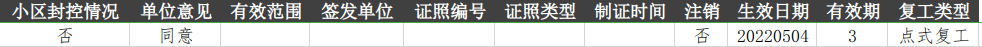